Paper Presentations
If you are presenting next week, please come and see us in office hours this week. Ideally, we would like to walk through your slides with you. 

Each paper -- 25 mins of Paper Presentation + 5 mins Q/A
1
Guidelines for Paper Presentation
Motivation
Problem Statement
Summary of Contributions
Related Work
Preliminaries + Background (Intuition First!)
Approach (Intuition First!)
Key Experimental Results
Conclusions
Your Perspective on the Weaknesses of Paper
What would you do differently?
2
Generalized Additive Models
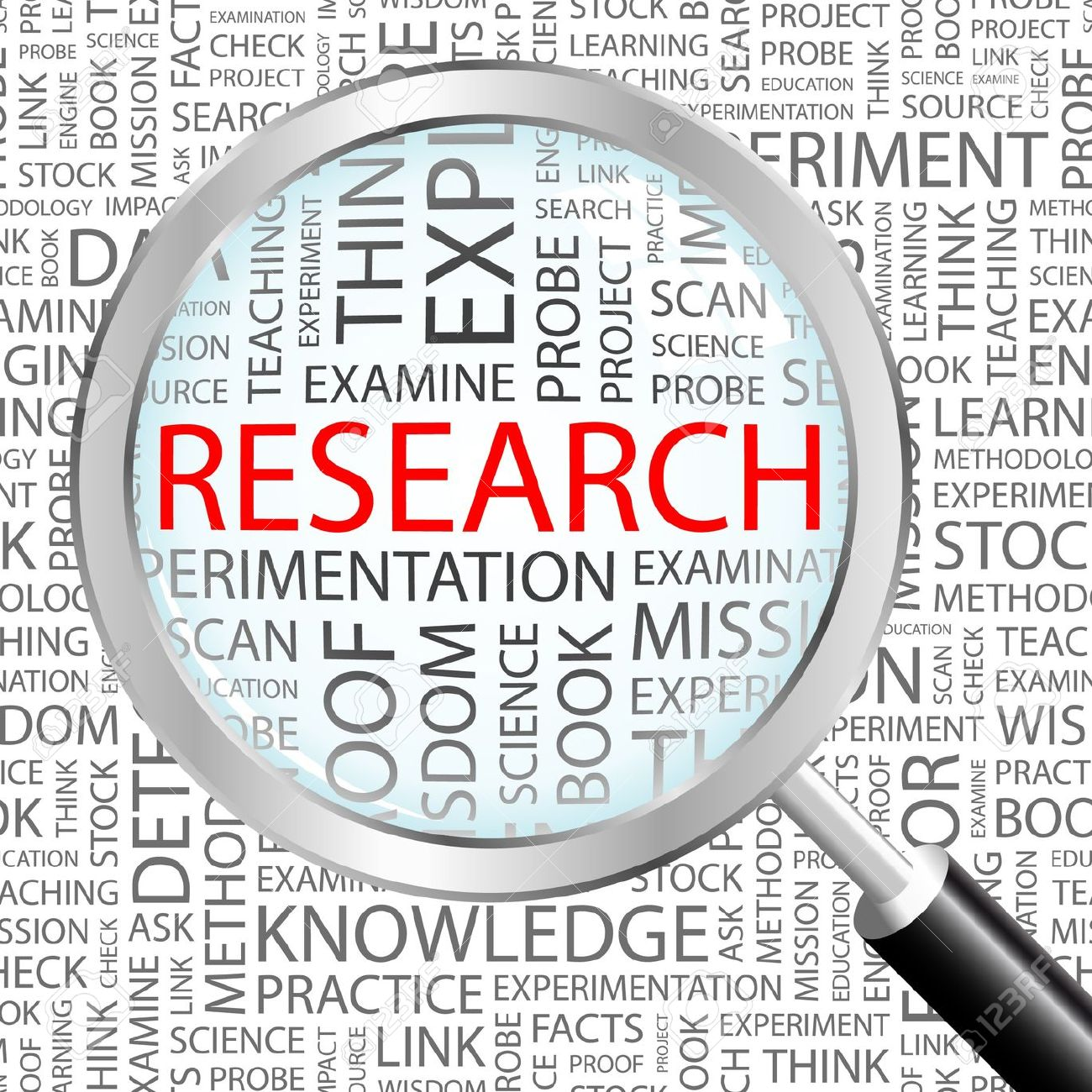 Intelligible Models for HealthCare
Caruana et. al.
Contributions
Two case studies where Generalized Additive Models (intelligible) yield state-of-the-art accuracy.
Pneumonia risk prediction
30-day hospital readmission 

Claim: GAMs is a class of models that can handle interpretability/accuracy trade-off quite well
5
Roadmap
Motivation

Intelligible Models 

Case study: Pneumonia risk

Case study: 30 day readmission
6
Roadmap
Motivation

Intelligible Models 

Case study: Pneumonia risk

Case study: 30 day readmission
7
Motivation
A large project to evaluate application of ML to healthcare problems
Predicting probability of death (POD) for pneumonia patients
Most accurate models: neural nets (0.86 AUC)
Logistic regression: 0.77

Logistic regression was used instead. Why?
8
Motivation
Rule based learning method was also used
Insight: HasAsthma(x)  LowerRisk(x)
Counterintuitive?

Rule based system was intelligible making it easy to recognize and remove dangerous rules 

Lack of intelligibility made it harder to deploy neural nets because it was difficult to know other problems with the model
9
Motivation
Many more models but equally unintelligible today
SVMs, random forests, boosted trees

GAMs are both intelligible and accurate!
Editable by experts
10
Roadmap
Motivation

Intelligible Models: GAMs and GA2MS 

Case study: Pneumonia risk

Case study: 30 day readmission
11
GAMs
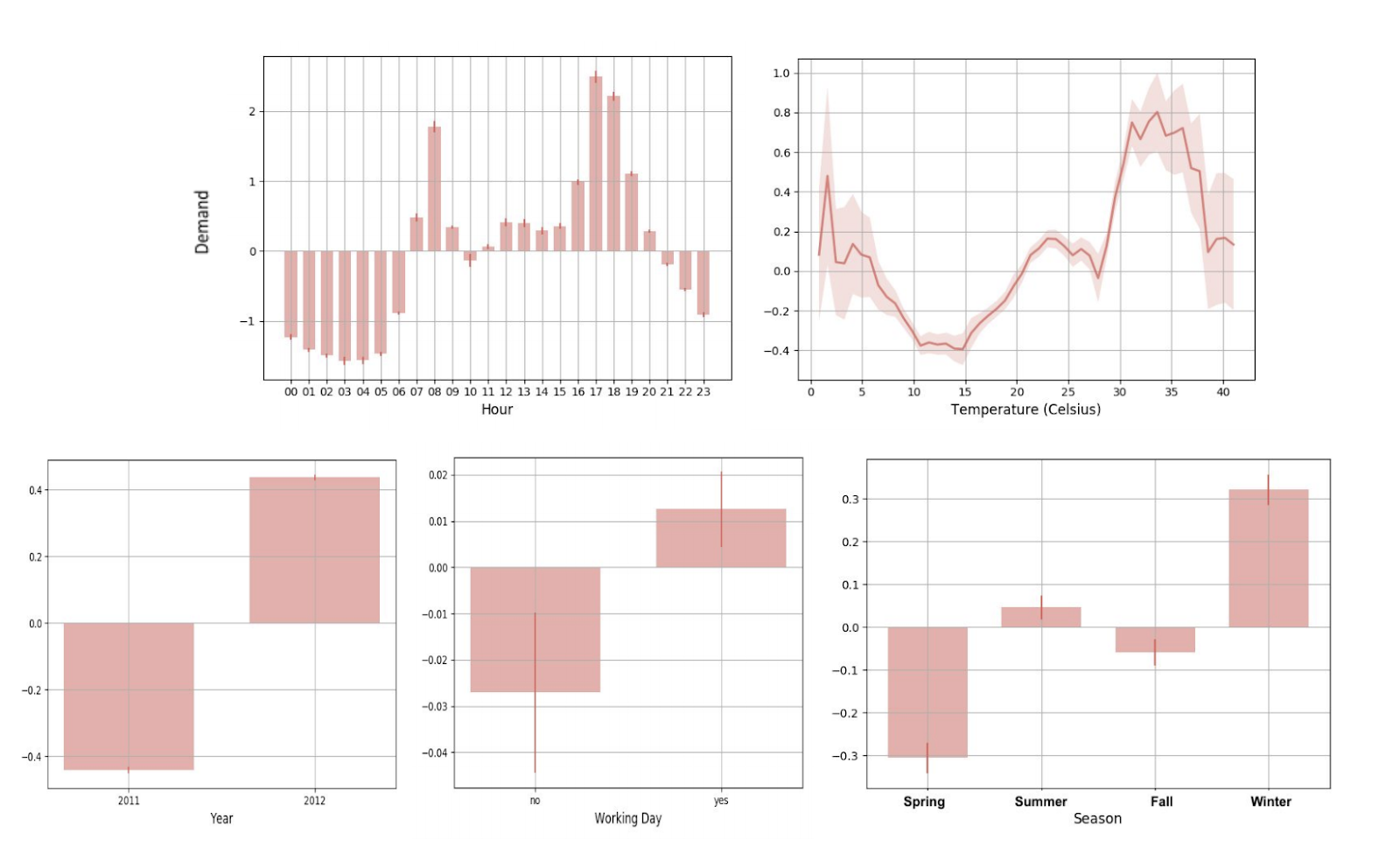 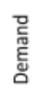 12
GAMs
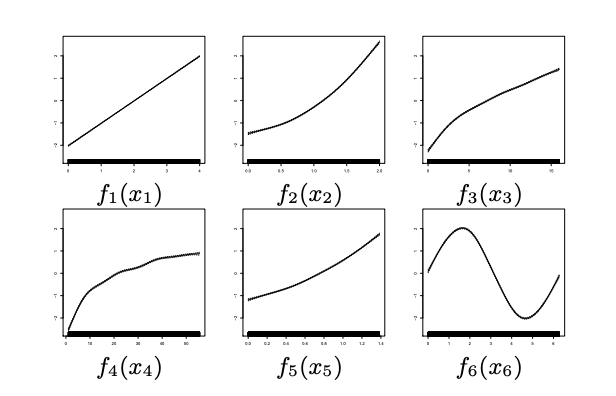 13
GAMs and GA2Ms
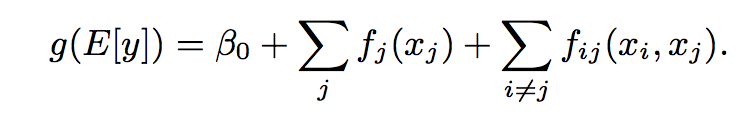 g is a link function: identity (additive model e.g., regression); 
log (E[y] / 1 – E[y]) (generalized additive model e.g., classification)

fj is a shape function
14
Intelligibility and Accuracy
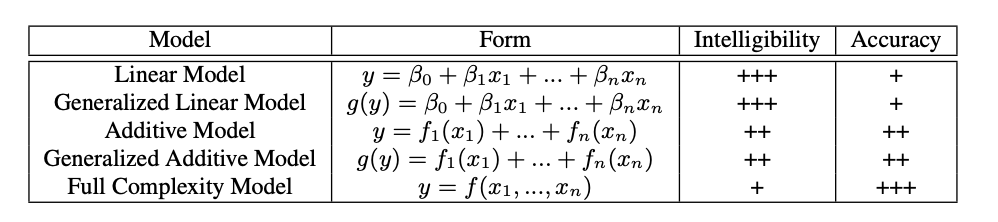 Lou et. al., 2012
15
Shape Functions
Regression Splines

Trees

Ensembles of Trees
16
GAMs and GA2Ms
Learning: 
Represent each component as a spline
Least squares formulation; Optimization problem to balance smoothness and empirical error
Regression trees on a single/pair of features
Gradient boosting with bagging of shallow trees

GA2Ms: Build GAM first and and then detect and rank all possible pairs of interactions in the residual
Choose top k pairs 
k determined by CV
17
M: number of iterations; n: number of features (and shape functions)
18
Roadmap
Motivation

Intelligible Models 

Case study: Pneumonia risk

Case study: 30 day readmission
19
Pneumonia Risk
14,199 pneumonia patients

train set: 9847

test set: 4352 

46 features 

Predict POD

10.86% patients died from pneumonia (1542)
20
Pneumonia Risk: Features
21
Pneumonia Risk: AUC
22
Understanding Outputs of GA2M
Blood Urea Nitrogen
 
Normal value: 10 to 20
0 means not ordered
23
Understanding Outputs of GA2M
Childhood cancers are associated with high risk of death
24
Roadmap
Motivation

Intelligible Models 

Case study: Pneumonia risk

Case study: 30 day readmission
25
30 day readmission
195K patients in train, 100K patients in test

3956 features

Predict which patients are likely to be readmitted within 30 days of being released

Hospitals with high readmission rates are penalized financially
Did not provide adequate care earlier

8.91% of patients readmitted within 30 days
26
AUC
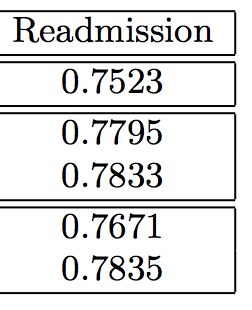 27
Patient level insights
Lots of admissions
Received lot of
Amoxycilin (strep/pneumonia)
3. Verapamil (hypertension)
p(risk) = 0.9326
28
Patient level insights
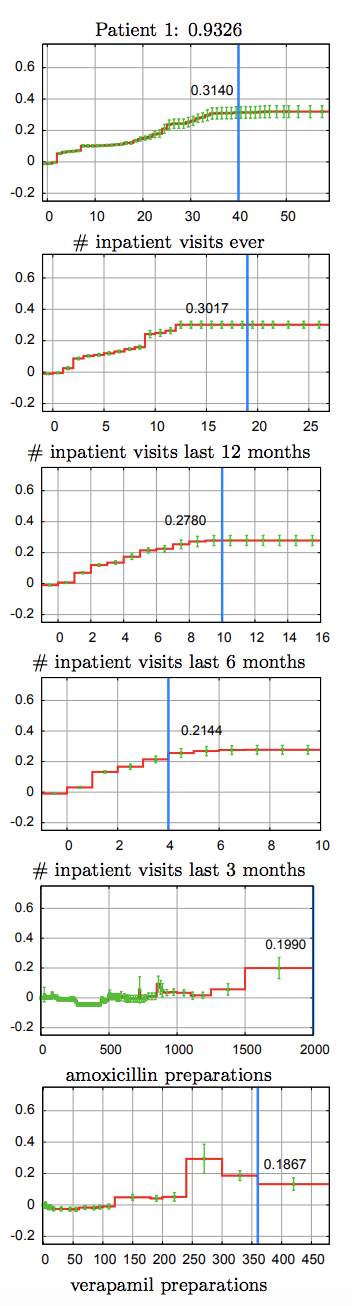 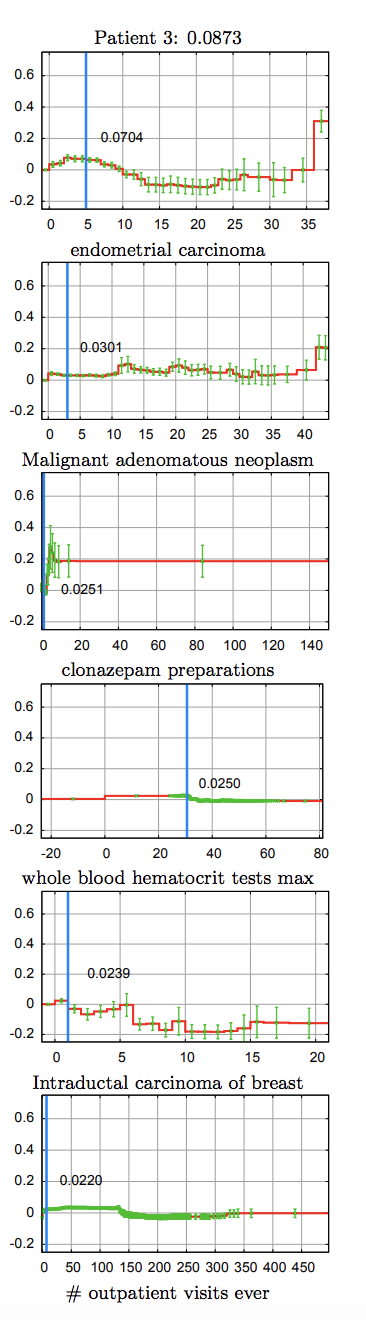 Lots of admissions
Received lot of
Amoxycilin (strep/pneumonia)
3. Verapamil (hypertension)
1. Post menopausal
2. Cancers that 
respond well to treatment
3. Not hospitalized much
p(risk) = 0.9326
p(risk) = 0.0873
29
Roadmap
Motivation

Intelligible Models 

Case study: Pneumonia risk

Case study: 30 day readmission
30
How to Interpret Risk Scores?
Each term returns a risk score
Probability = 1/(1 + exp(-1 * total risk score))

Pneumonia and 30 day readmission have baseline rates near 0.1  baseline risk score =    -2.197

Patients above baseline risk have higher probability of death/readmission
31
Modularity
Bias term + contributions of individual features + contributions of pairwise interactions


This structure helps us clearly understand the model
32
Sorting Terms By Importance
For each patient, we can compute which term is resulting in what risk score

Rank terms based on the values of risk score

This ranking tells us which features are contributing to the risk of each patient
33
Feature Shaping vs. Expert Discretization
Instead of GAMs learning function shapes, experts could also provide inputs by discretizing features

Expert discretized features were used for logistic regression model

However, GAMs outperformed LR indicating that feature shaping is valuable
34
Correlation != Causation
GAMs and GA2Ms are intelligible

But, they are not causal 

What we see in plots are associations captures from the data but are not causal implications

It is often easy to confuse intelligibility of predictive models with causality
Please don’t make that mistake!
35
Prototype Based Approaches
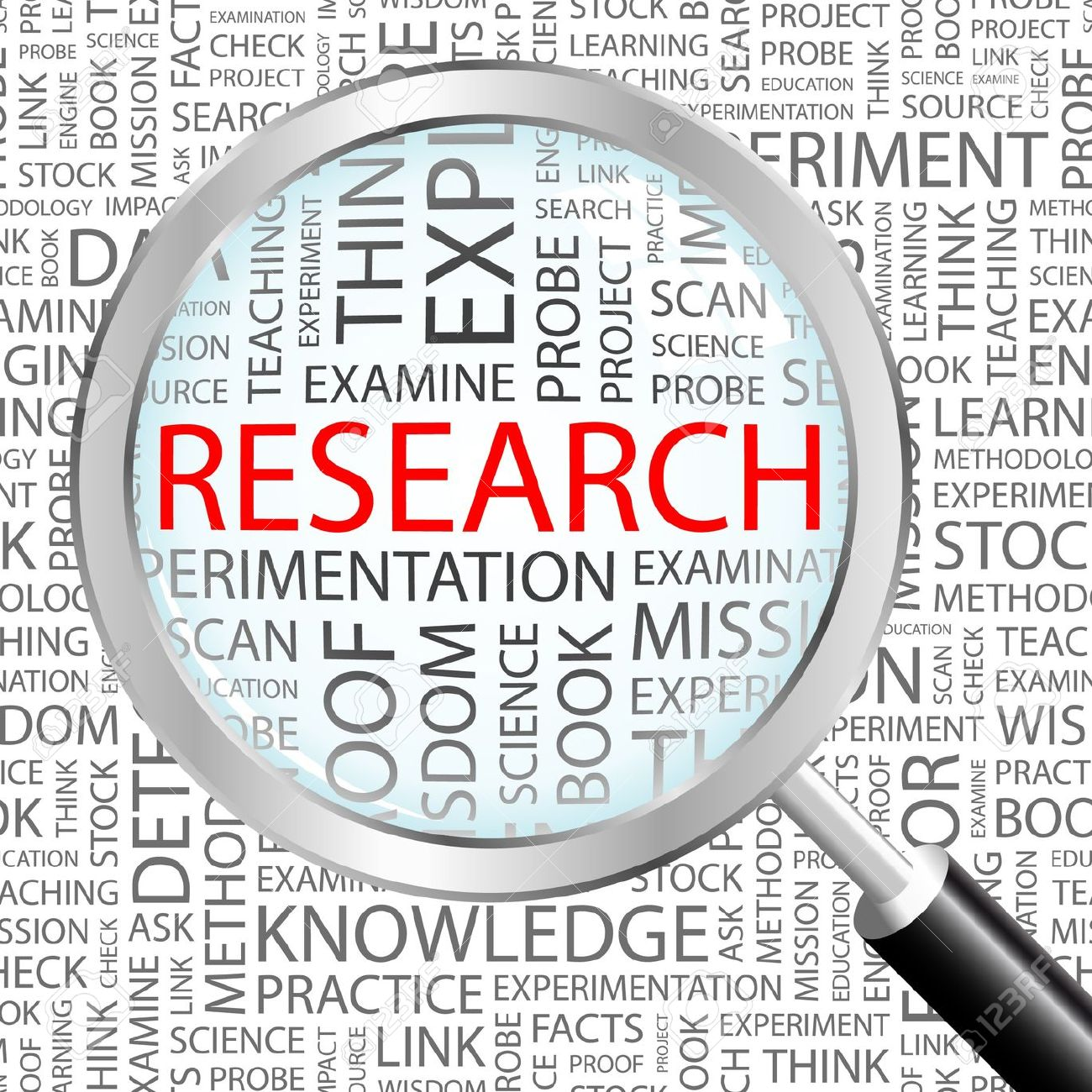 Deep Learning for Case-Based Reasoning through Prototypes
Oscar Li, Hao Liu, Chaofan Chen, Cynthia Rudin
Contributions
Proposed and developed a novel network architecture for deep learning

Explains its own reasoning for each prediction

Not post-hoc explanations

Prototypes learned during training 
Explanations are faithful to what the network computes
38
Motivation
ML models are increasingly deployed to answer societal questions  interpretability/transparency

Radiology: Lack of transparency poses challenges to FDA approval for deep learning models

Neural nets are particularly difficult to understand because of the high degree of non-linearity
39
Related Work: Post-hoc explanations
Past: neural nets designed mainly for accuracy with post-hoc explanations 
Build neural net first, then interpret!

Problem: post-hoc explanations may not be faithful to the model

Easy to create multiple conflicting yet convincing explanations, none of which is correct
40
Background: Autoencoder
Non-linear Dimensionality Reduction and Reconstruction
41
Background: Autoencoder
42
Background: Constructing an Autoencoder
Constrain the number of nodes present in the hidden layer(s) of the network, 
limiting the amount of information that can flow through the network

By penalizing the network according to the reconstruction error, our model can learn the most important attributes of the input data and how to best reconstruct the original input from an "encoded" state.
The encoding will learn and describe latent attributes of the input data.
43
Proposed Network Architecture
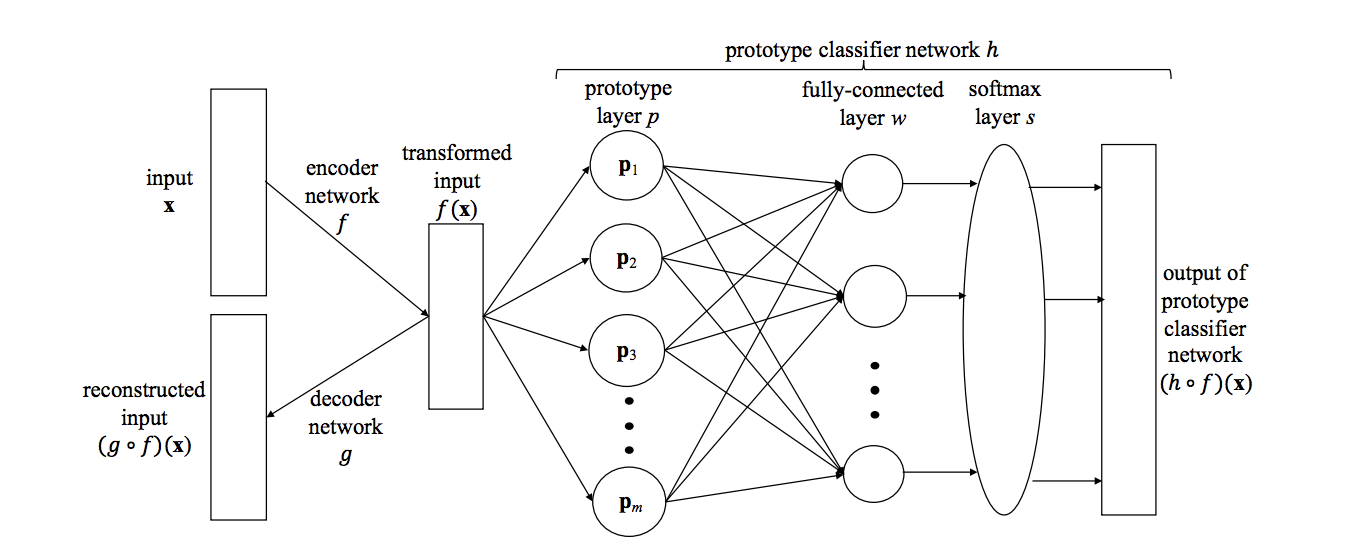 Autoencoding
44
Autoencoder
Rp
Rq
q < p
Rp
Autoencoding
45
Prototype Layer
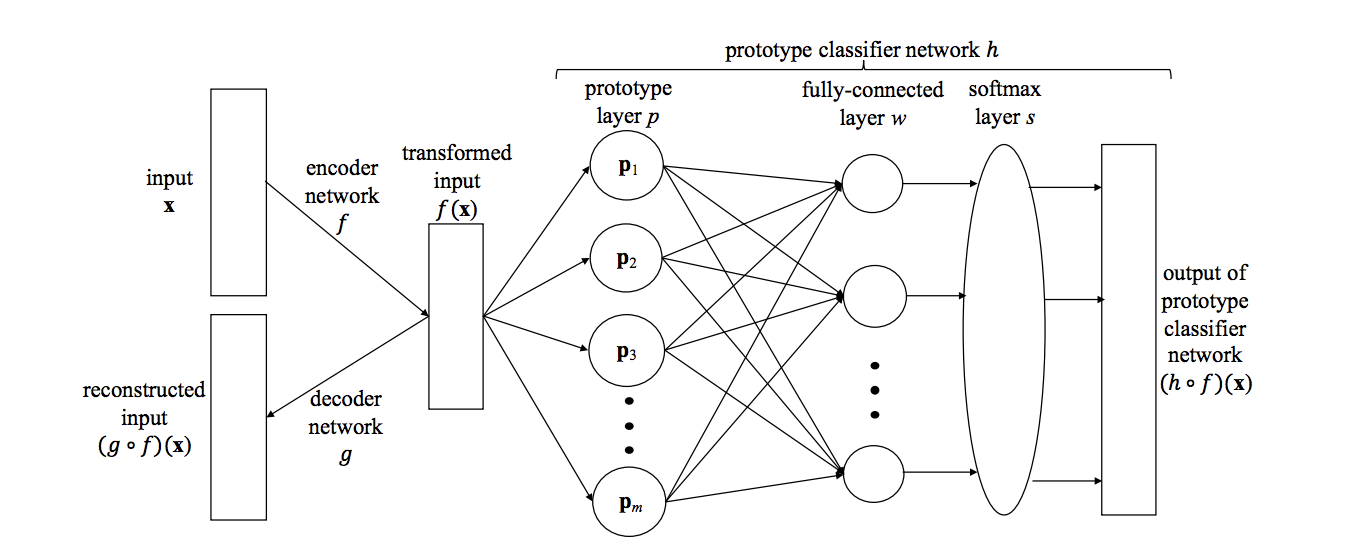 Rp
Rq
q < p
Rp
Rm
Prototype layer is responsible for computing the following:
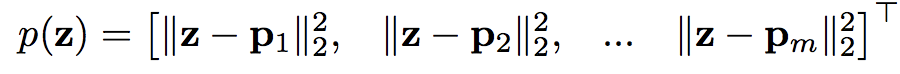 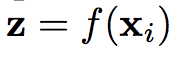 Each node in layer p computes one of the above elements
46
Fully Connected Layer
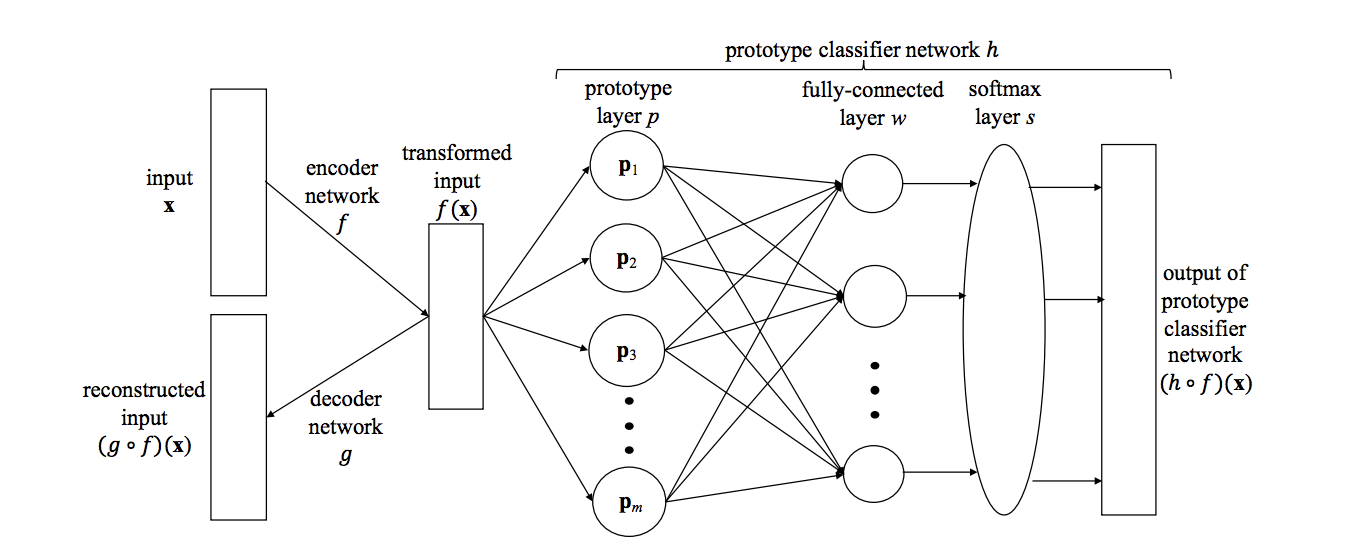 The fully connected layer computes weighted sums of the distances             : 
W is a k x m matrix
Rp
Rq
q < p
Rp
Rk
Rm
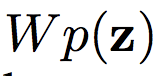 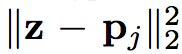 47
Softmax Layer
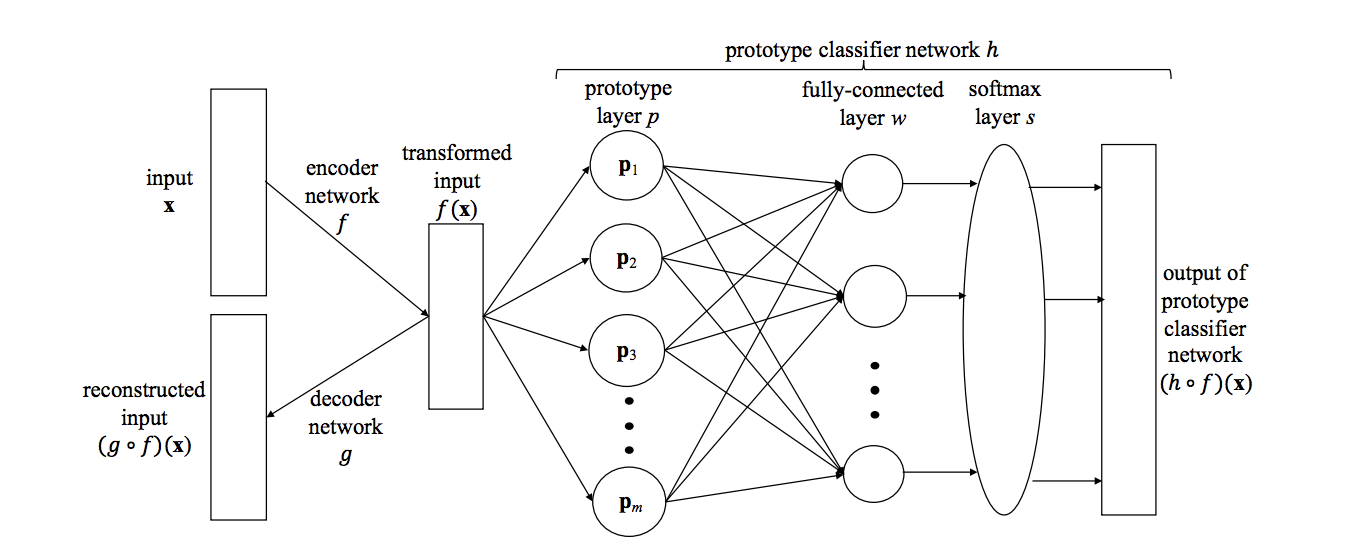 Rp
Rq
q < p
Rp
Rk
Rk
Rm
The weighted sums          are normalized by the softmax layer to output 
a probability distribution over K classes
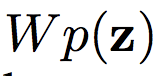 48
Few points
With the above model, there could be more than one prototype per class

What if we want only one prototype per class?
49
Advantages of Proposed Architecture
Automatically learns useful features
Non-linear dimensional reduction
Suitable for high-dimensional data such as images

Prototypes vectors can be decoded and visualized
Same latent space as encoded inputs

Ability to interpret without post-hoc analysis
50
Cost Function
Cross entropy loss




Reconstruction error
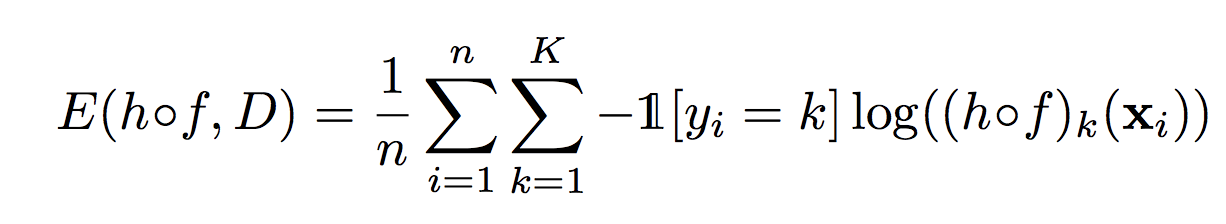 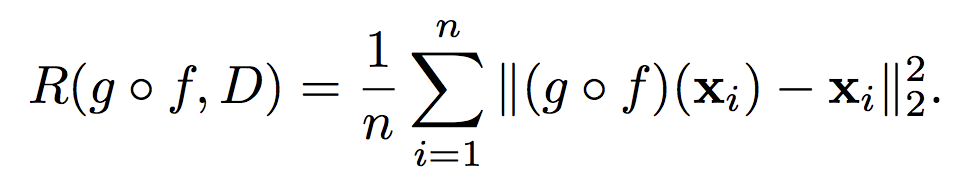 51
Cost Function: Interpretability Regularizers
Each prototype vector should be as close as possible
to at least one training example
Each training example should be as close as 
possible to one prototype
52
Cost Function
53
Neural Networks
Step 1: Define architecture

Step 2: Outline cost function 

Step 3: Forward pass, compute derivatives, back propagate, update parameters – repeat!
Min functions are not technically differentiable
But, in practice, packages allow it
This is essentially gradient descent
54
Backpropagation: Intuition
55
Backpropagation: Intuition
56
Backpropagation: Intuition
57
Backpropagation: Intuition
Local gradient x upstream gradient
58
Backpropagation: Intuition
Local gradient x upstream gradient
59
Backpropagation: Example
60
Backpropagation: Example
61
Backpropagation: Example
62
Backpropagation: Example
63
Backpropagation: Example
64
Backpropagation: Example
65
Backpropagation: Example
66
Backpropagation: Example
67
Backpropagation: Example
68
Backpropagation: Example
69
Backpropagation: Example
70
Backpropagation: Example
71
MNIST Data
Test accuracy above 99% and on par with SOTA

Reconstruction Error: 4.22



Learned prototypes:
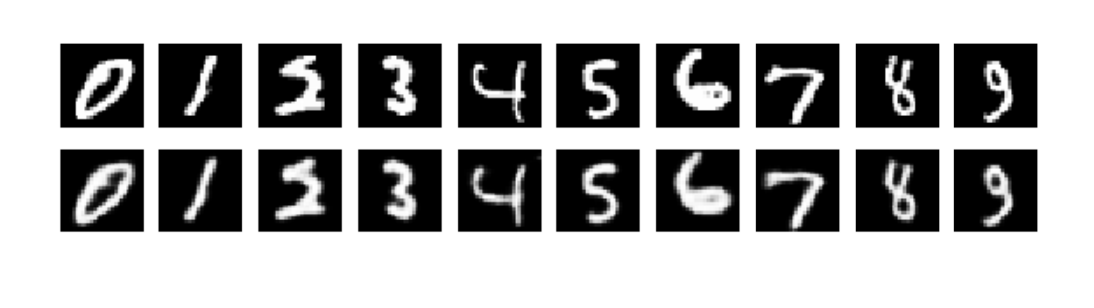 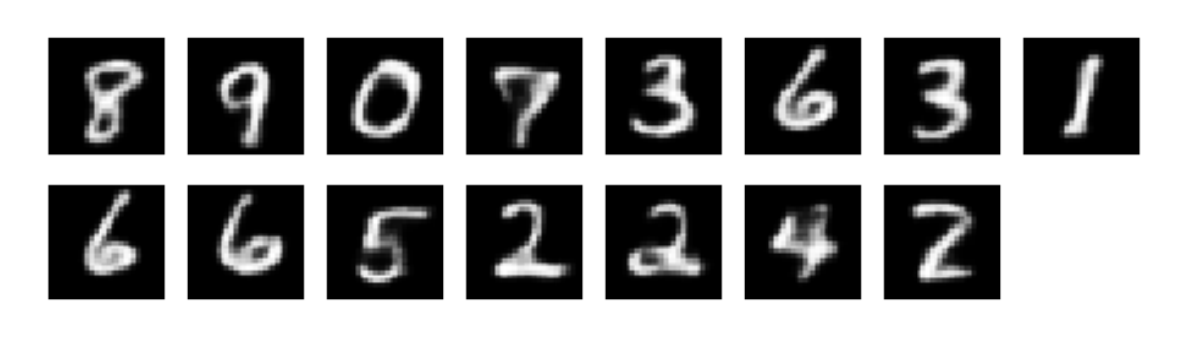 72
Learned Weight Matrix
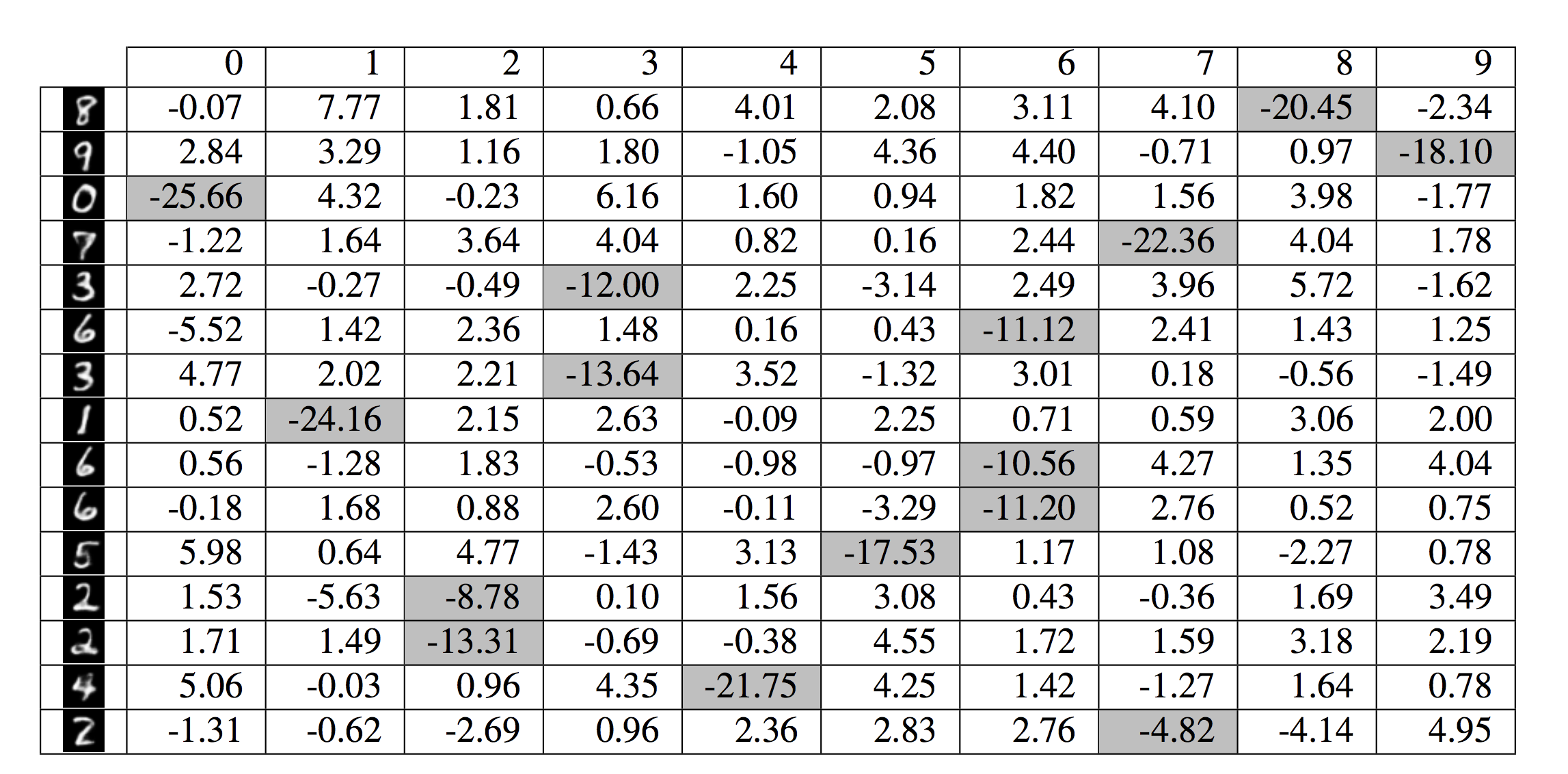 73
Ablation Study on Cars Data
Learned
Prototypes
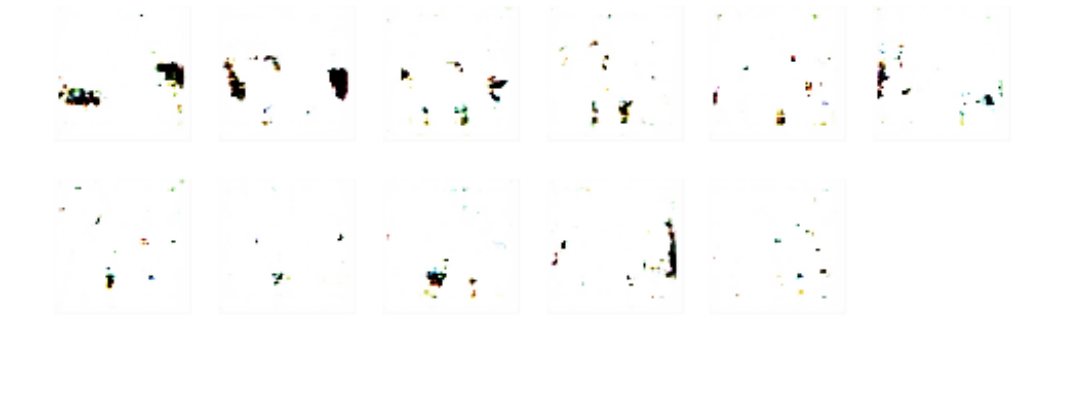 Without 
R1 and R2
74
Ablation Study on Cars Data
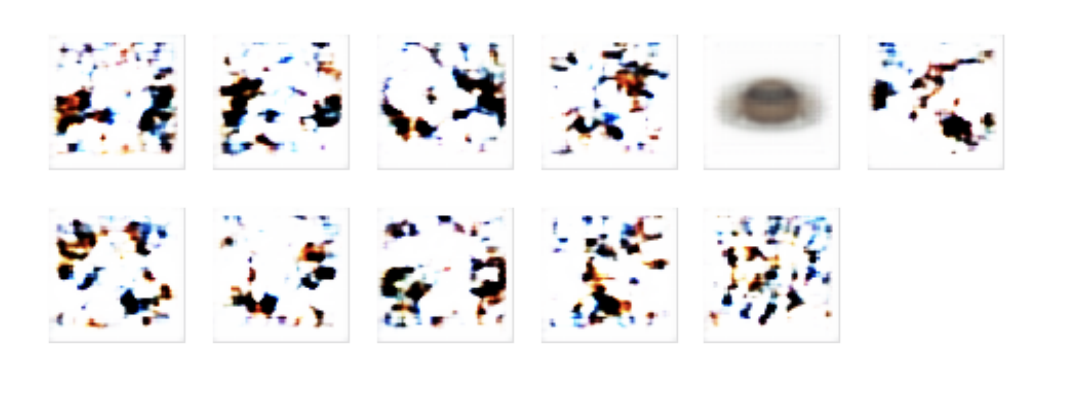 Without 
R1
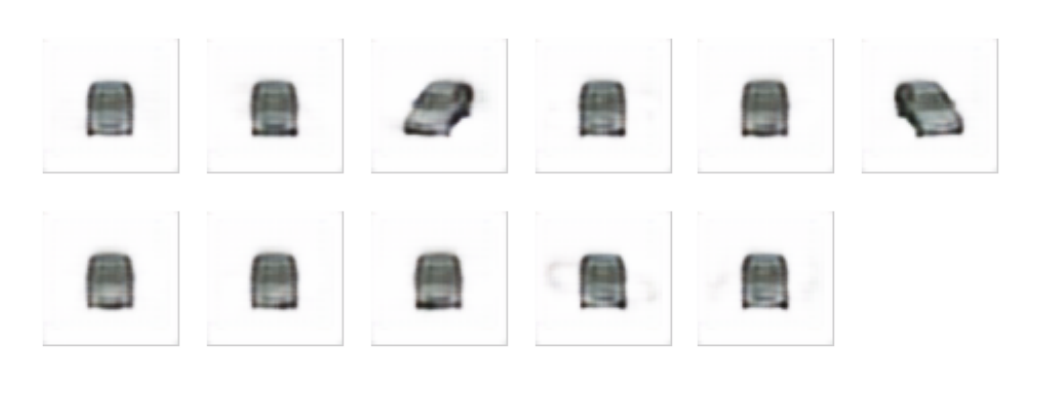 Without 
R2
75